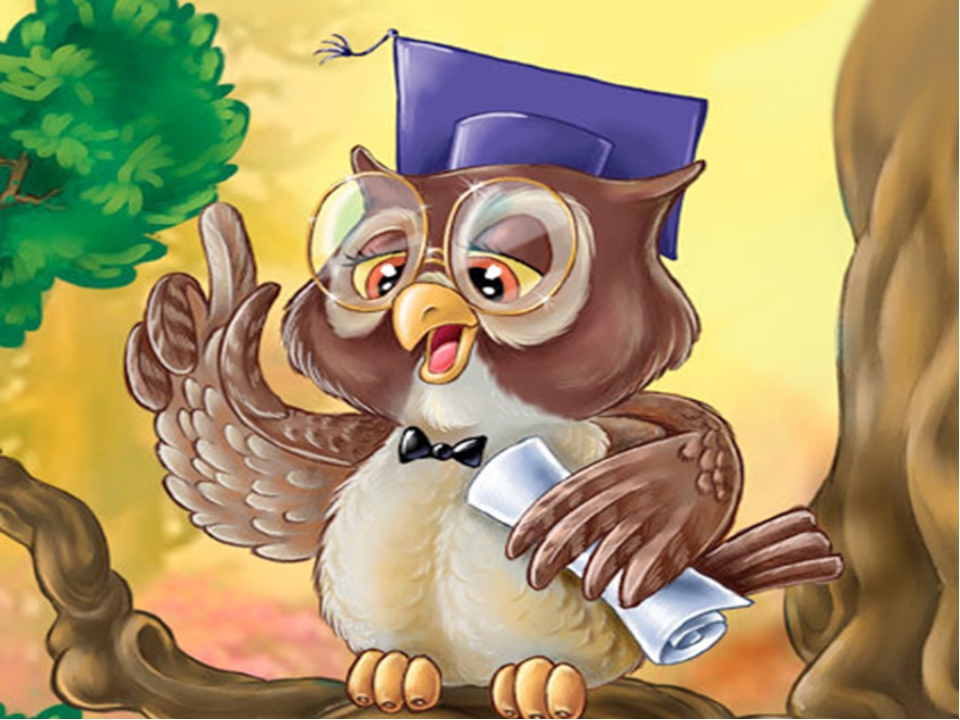 СИМВОЛ МУДРОСТИ И ЗНАНИЙ
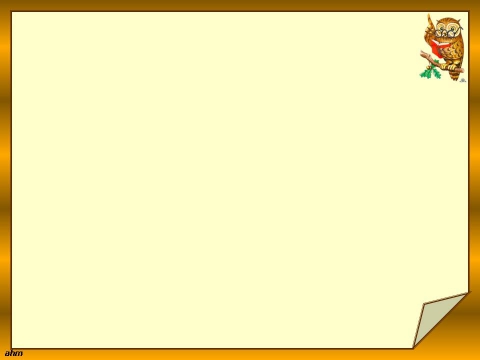 КОГДА?
КАК?
ПОЧЕМУ?
КТО? ЧТО?
ОТКУДА? 
ГДЕ?
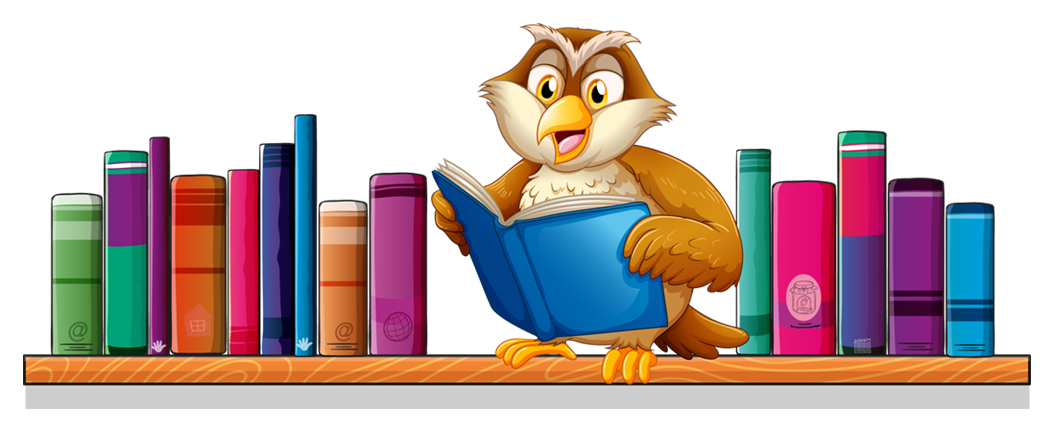 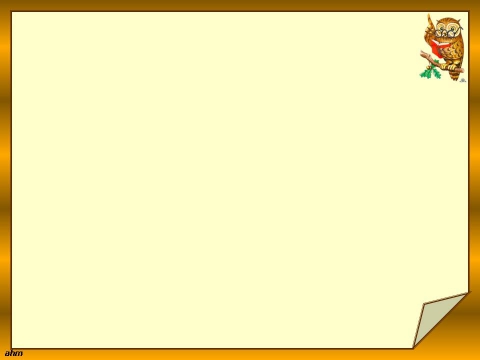 КОГДА?
КАК?
ПОЧЕМУ?
КТО? ЧТО?
ОТКУДА? 
ГДЕ?
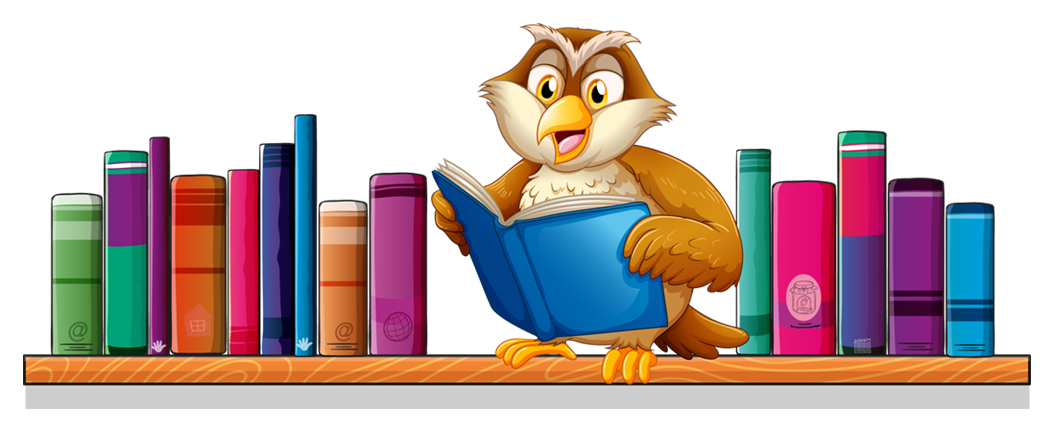 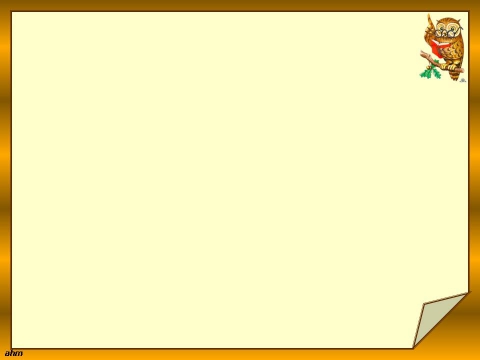 ЭТИ  КНИГИ
ОБО  ВСЁМ НА  СВЕТЕ
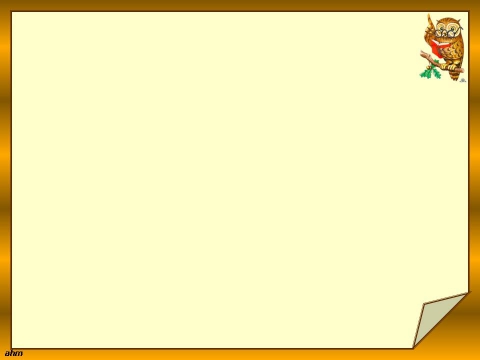 ЭНЦИКЛОПЕДИИ СОДЕРЖАТ ОТОБРАННЫЕ В ОПРЕДЕЛЕННОЙ СИСТЕМЕ СВЕДЕНИЯ О РАЗЛИЧНЫХ ЯВЛЕНИЯХ ПРИРОДЫ И ОБЩЕСТВЕННОЙ ЖИЗНИ
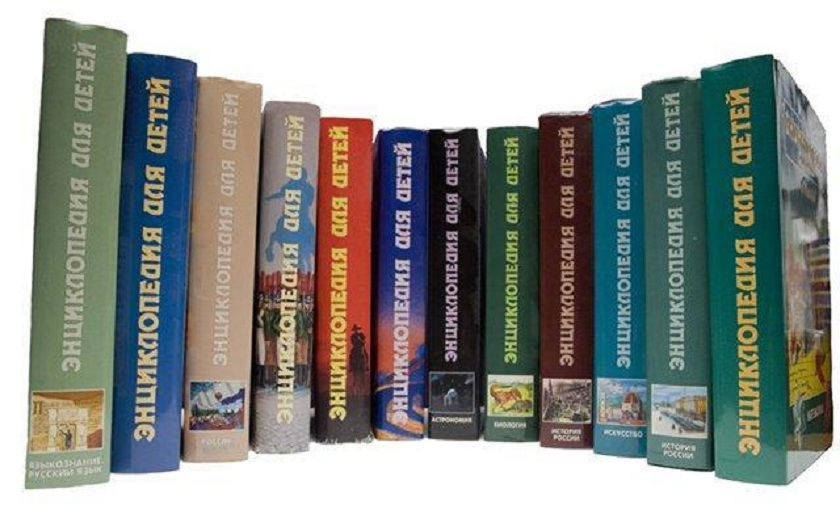 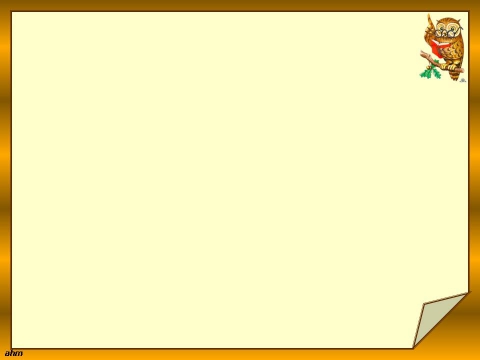 ПРЕДСТАВЛЕННАЯ ИНФОРМАЦИЯ  ДАЕТСЯ В СЖАТОМ ВИДЕ – В ВИДЕ СПРАВКИ. ИЗДАНИЯ, СОДЕРЖАТ КРАТКИЕ СВЕДЕНИЯ О НАУКЕ, ТЕХНИКЕ, ПРОИЗВОДСТВЕ И ЧЕЛОВЕЧЕСКОЙ ДЕЯТЕЛЬНОСТИ
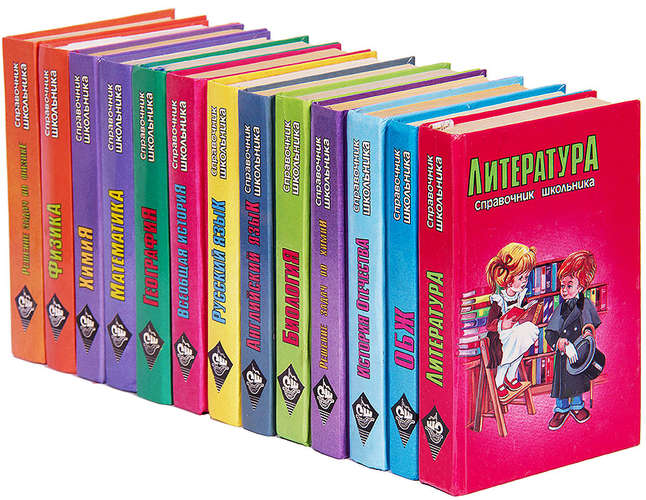 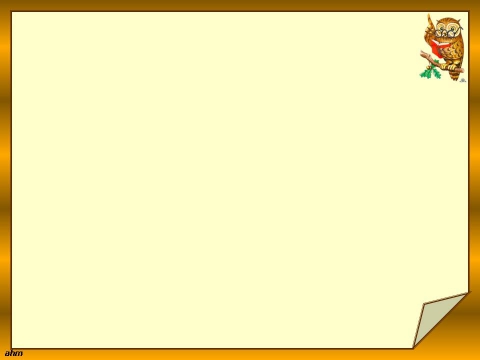 СЛОВАРЬ – ЭТО СБОРНИК СЛОВ В АЛФАВИТНОМ ПОРЯДКЕ, С ПОЯСНЕНИЕМ, ТОЛКОВАНИЕМ ИЛИ ПЕРЕВОДОМ НА ДРУГОЙ ЯЗЫК.
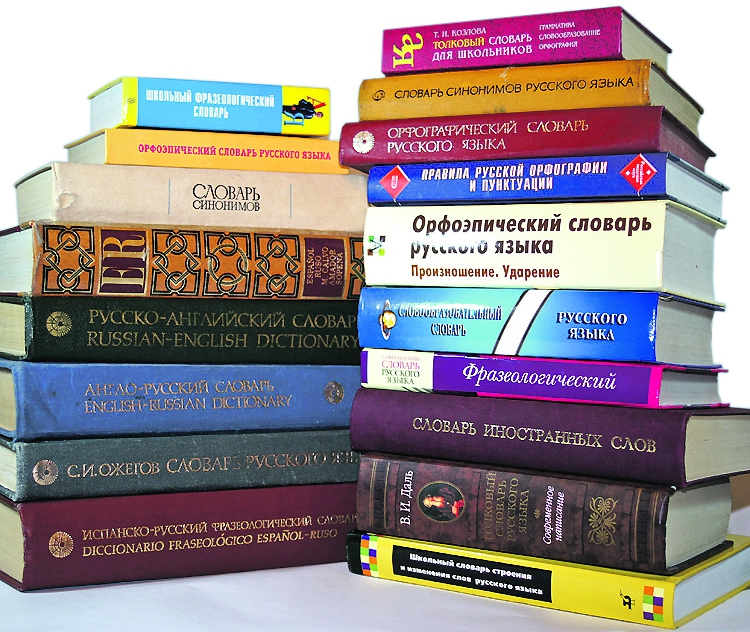 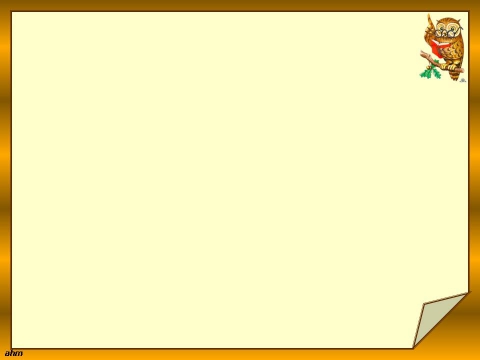 ЕСЛИ ЗНАЕШЬ СЕКРЕТЫ СЛОВАРЯ, ТО МОЖНО УМЕНЬШИТЬ ВРЕМЯ ПОИСКА
НАВЕРХУ КАЖДОЙ СТРАНИЦЫ СЛОВАРЯ ЕСТЬ ПОДСКАЗКА ДЛЯ БЕГЛОГО ПРОСМОТРА: ЭТО МОЖЕТ БЫТЬ СЛОГ ИЛИ СЛОВО
ВСЕ СЛОВА РАСПОЛОЖЕНЫ СТРОГО В АЛФАВИТНОМ ПОРЯДКЕ. ПОЭТОМУ СНАЧАЛА СЛОВА ИЩУТ ПО ПЕРВОЙ БУКВЕ
ДЛЯ БОЛЕЕ УДОБНОГО ПОИСКА СЛОВА ВЫДЕЛЕНЫ ЖИРНЫМ ШРИФТОМ
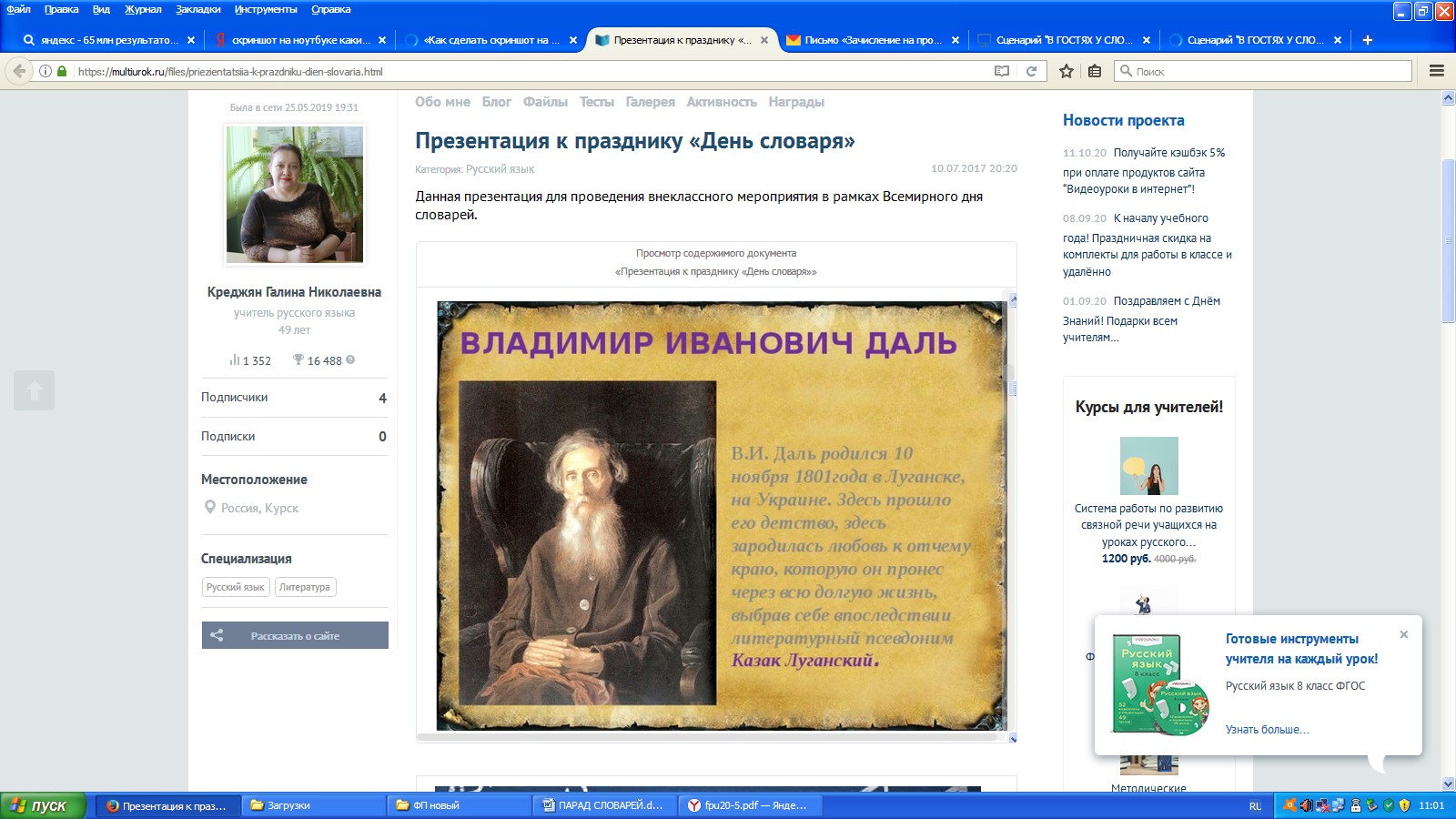 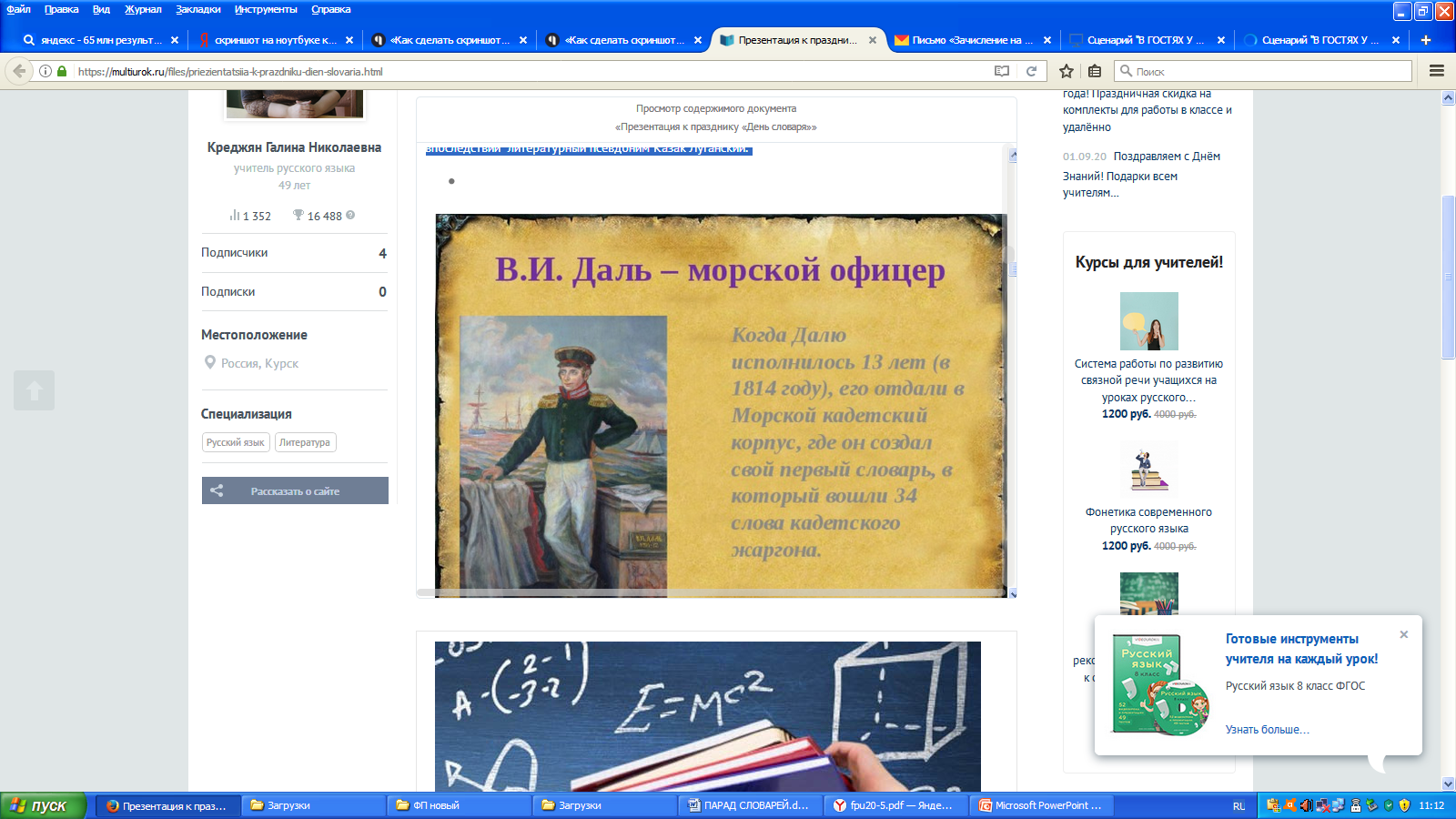 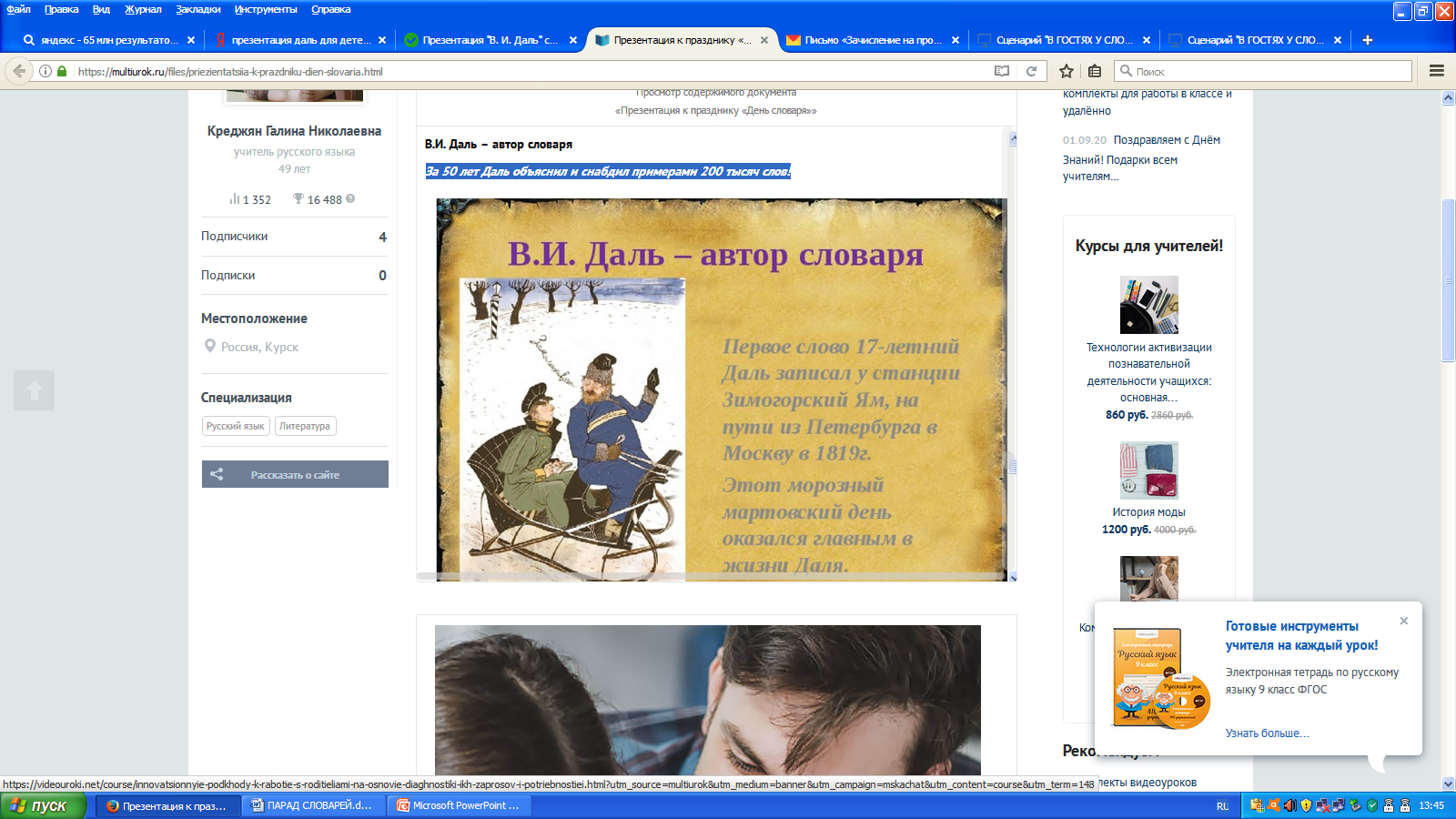 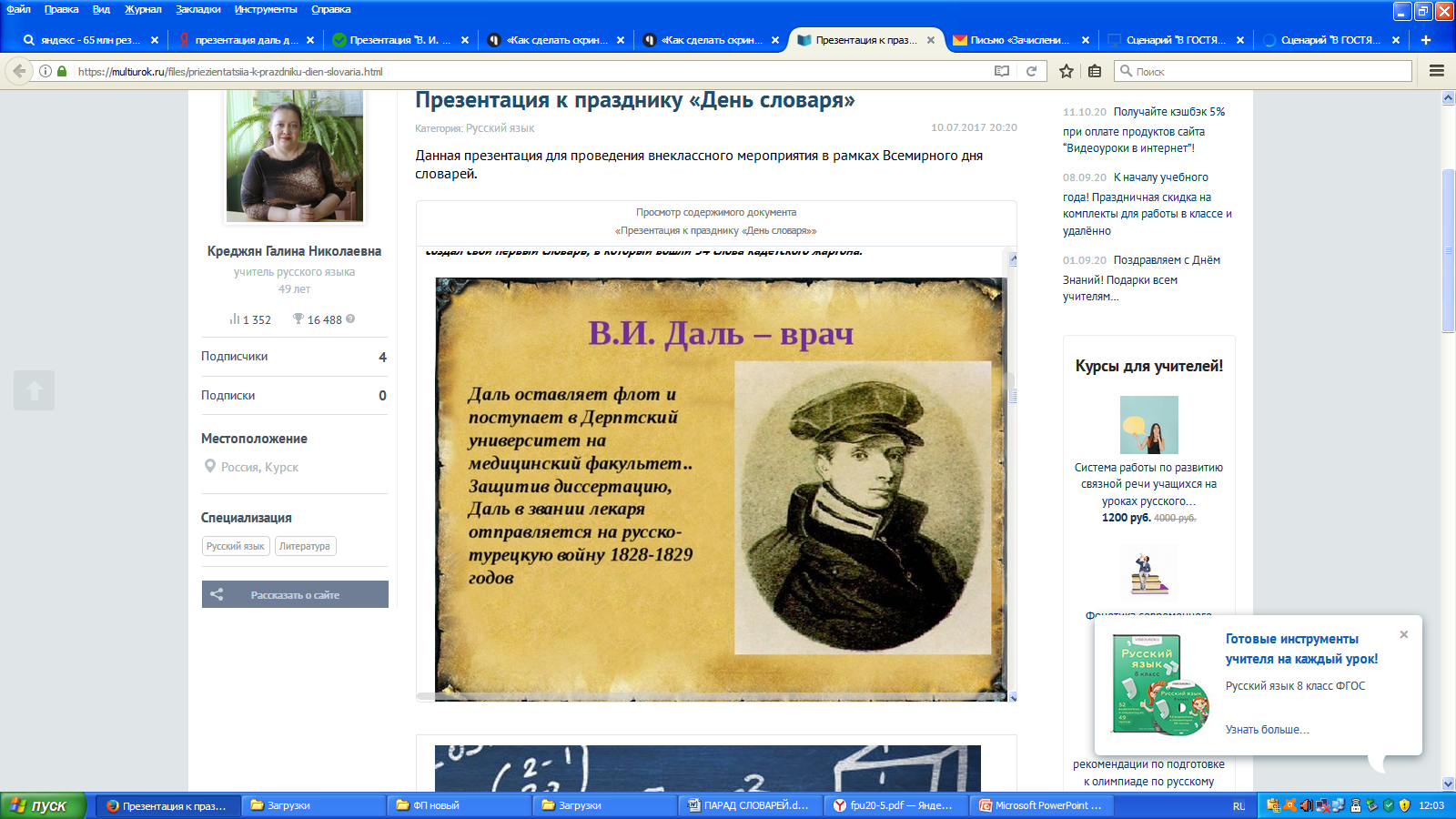 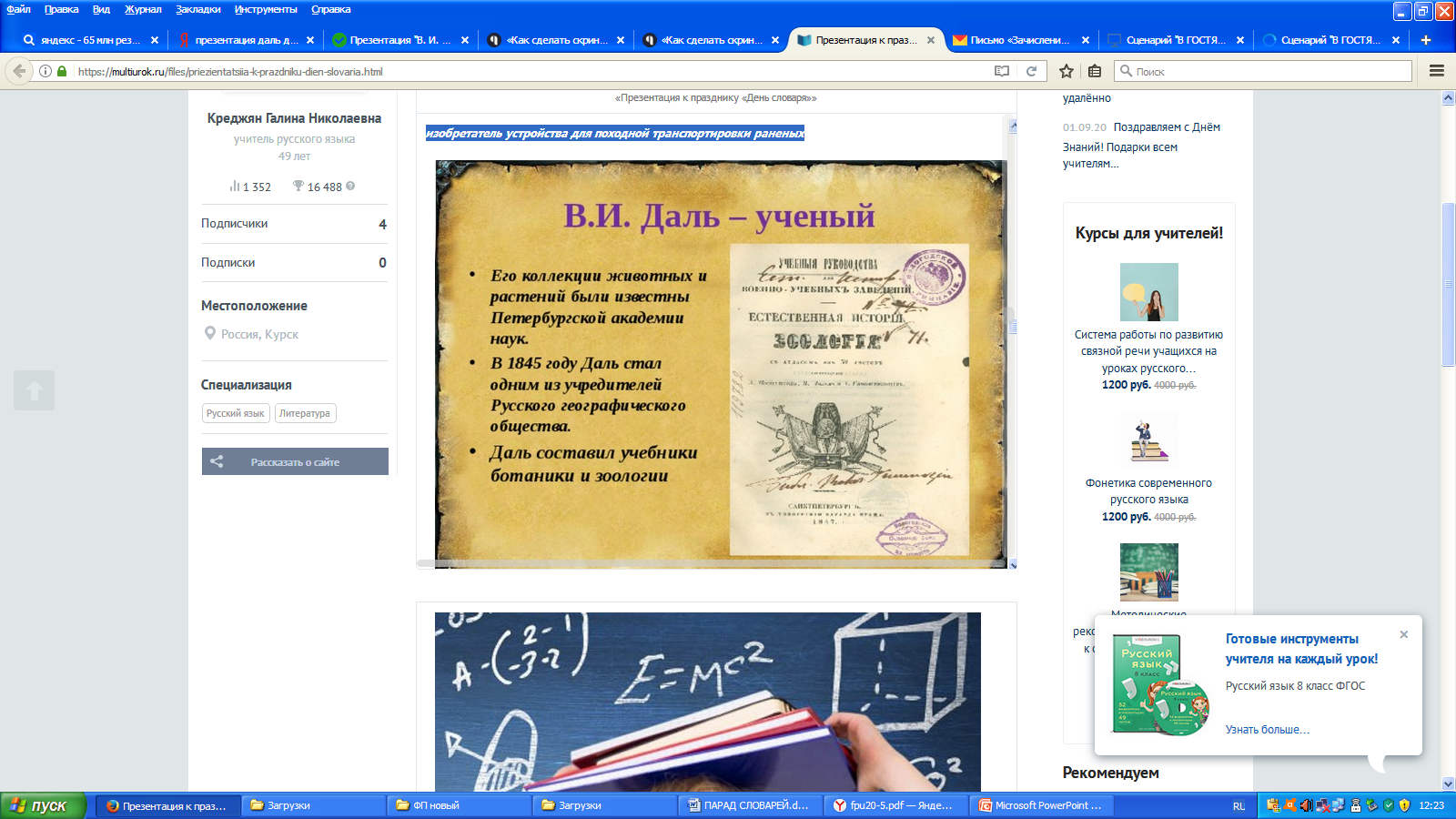 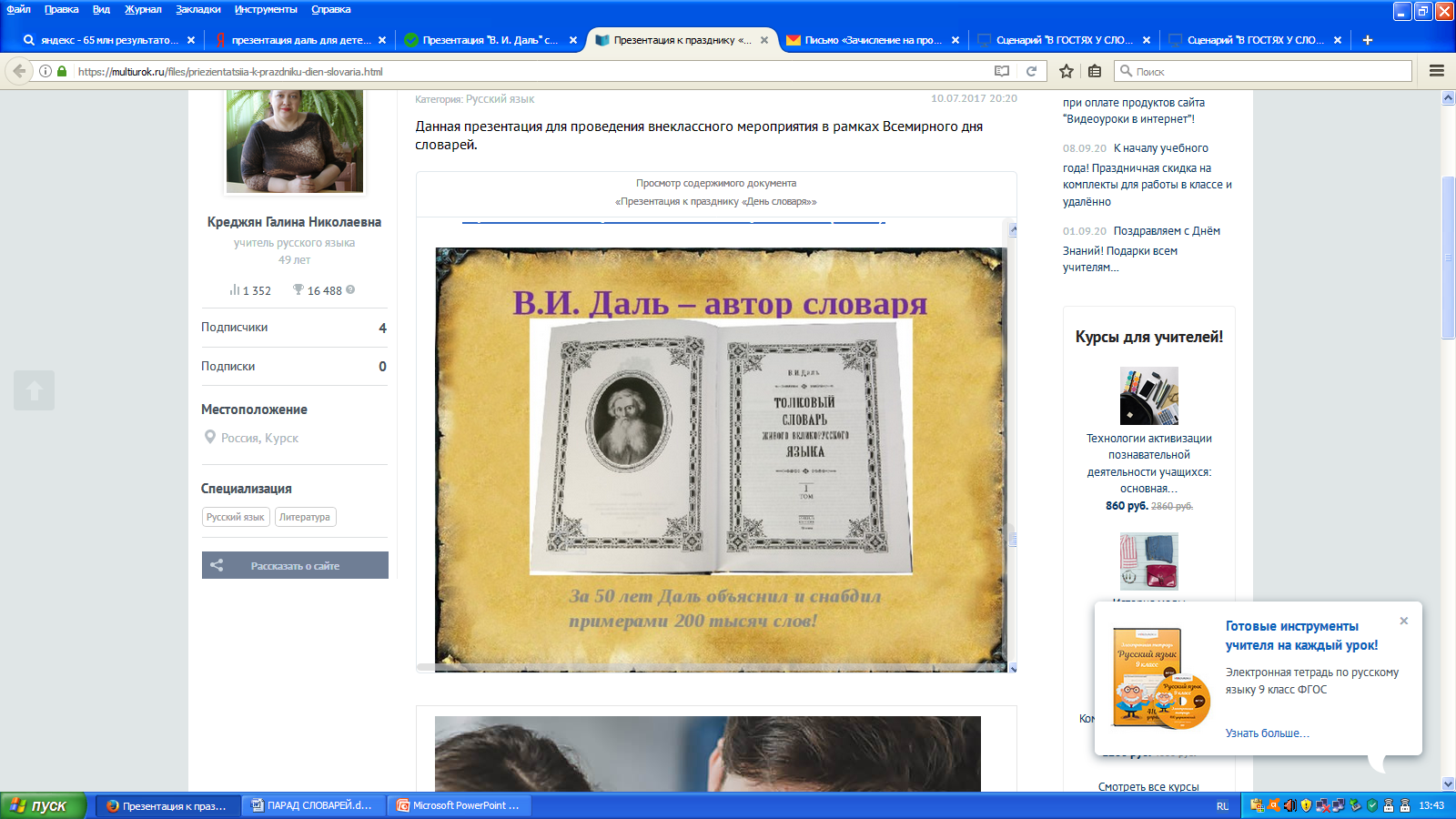 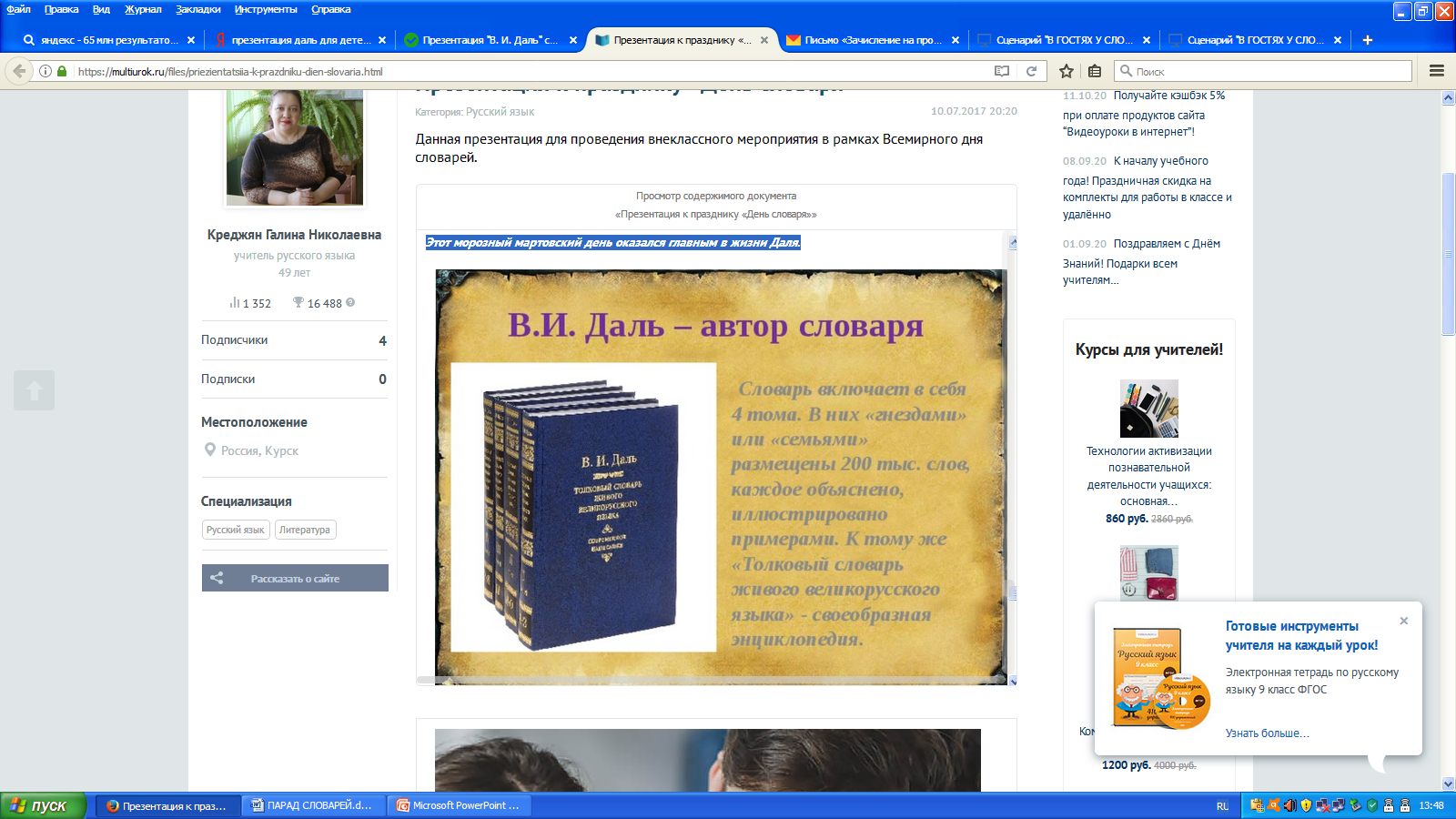 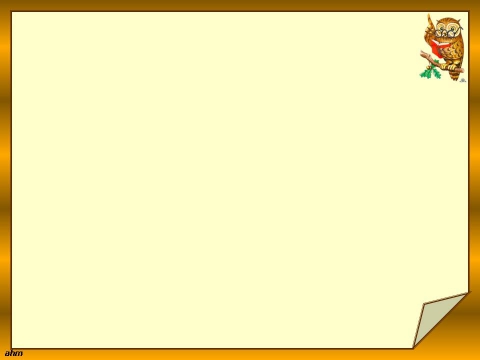 Страна СЛОВАРИЯ
В  НИХ  ВСЯ 
ВСЕЛЕННАЯ  ЖИВЁТ
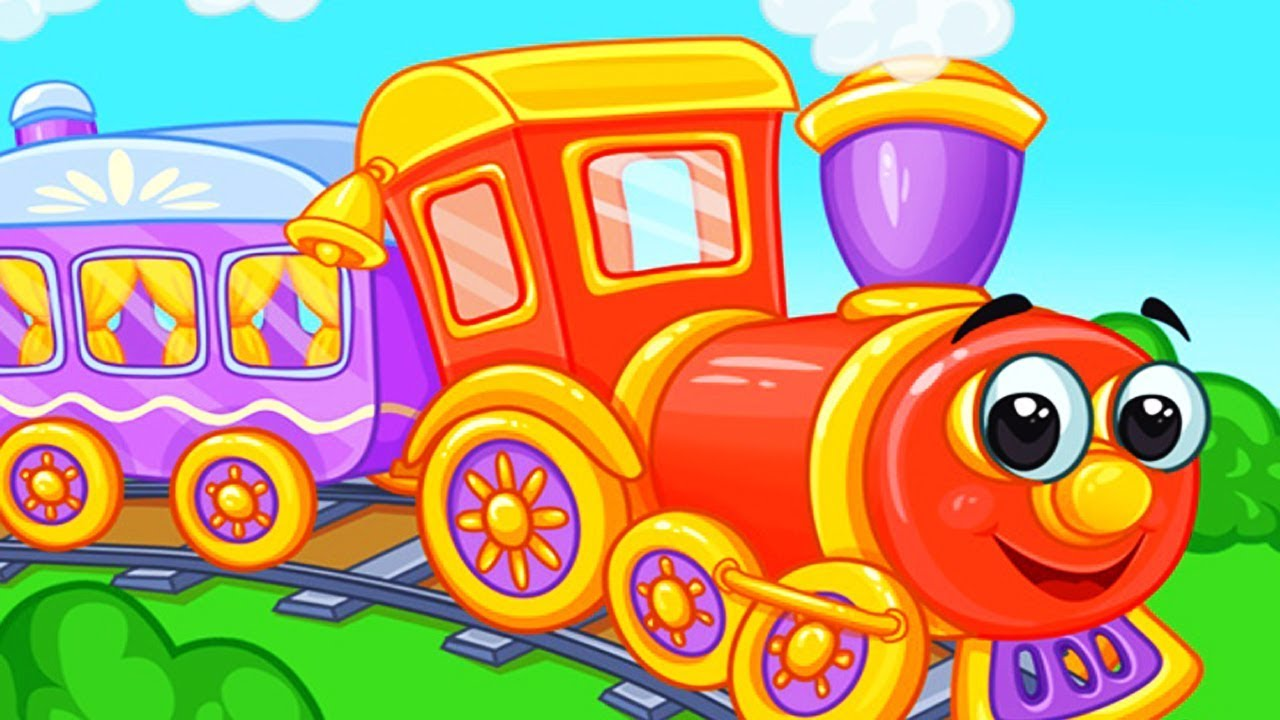 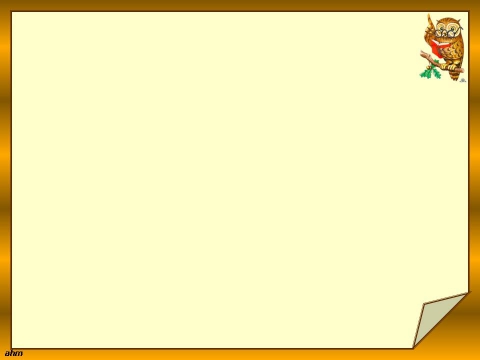 ВЕДЫ - ЗНАНИЯ
СЛОВОВЕДЫ
РЕЧЕВЕДЫ
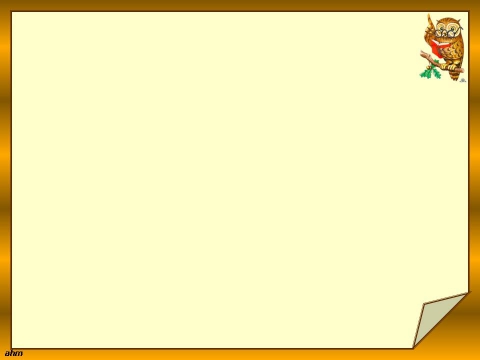 Город  ТОЛКОВАНИЯ
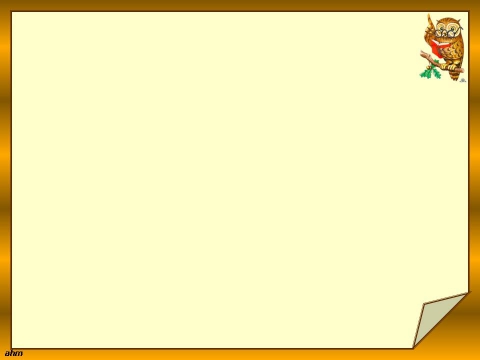 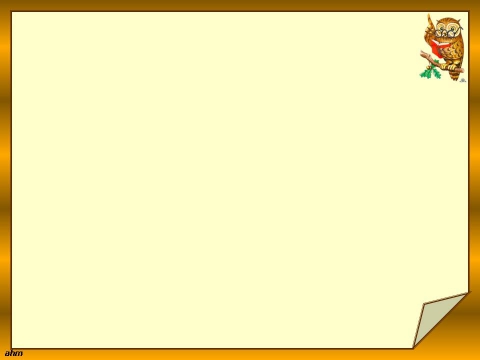 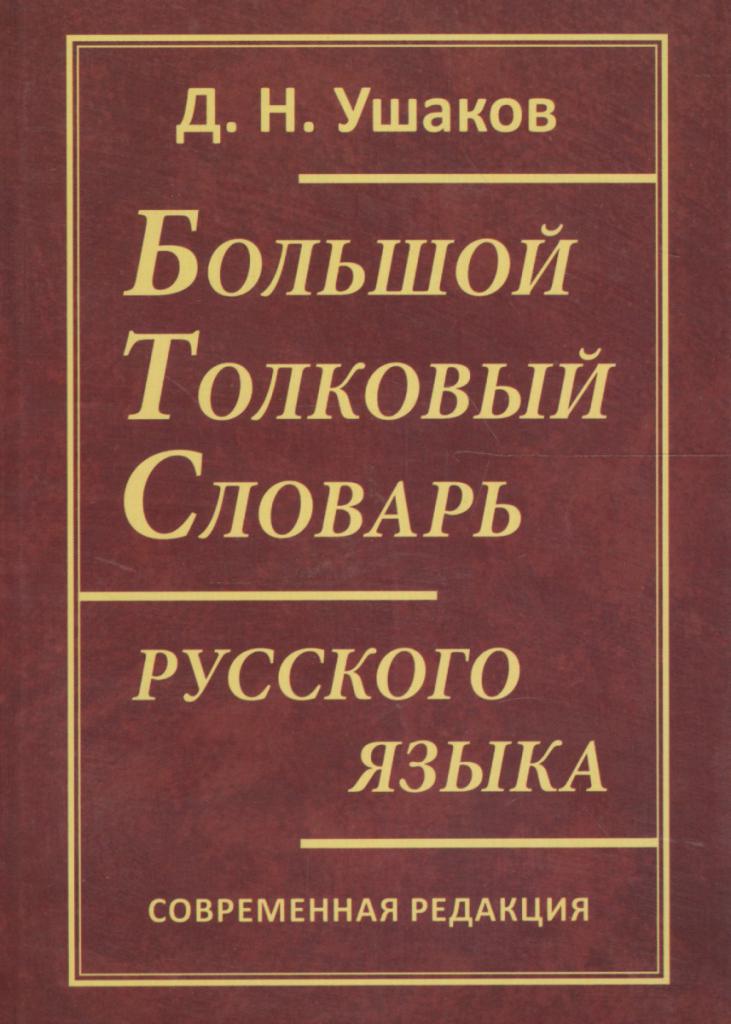 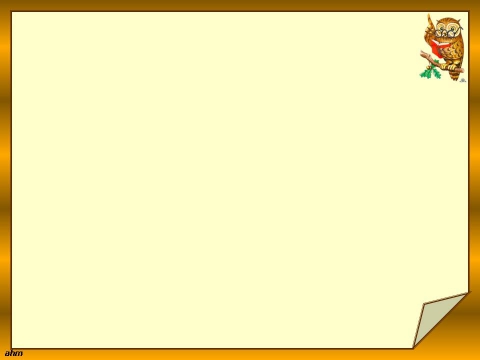 РЕЧЕВЕДЫ
это машина для уплотнения и выравнивания дорожных покрытий; это ледяная площадка для катания на коньках
СЛОВОВЕДЫ
 это пустота в стволе дерева; это отверстие, дырочка в зубе
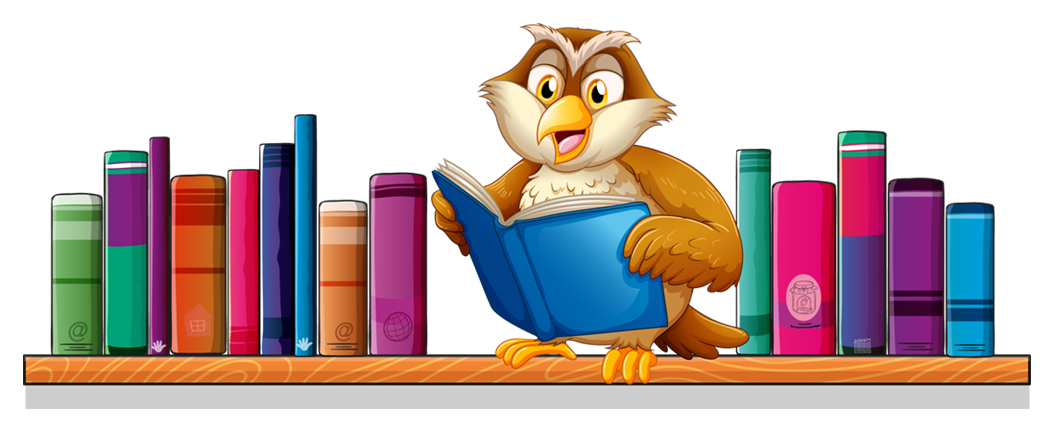 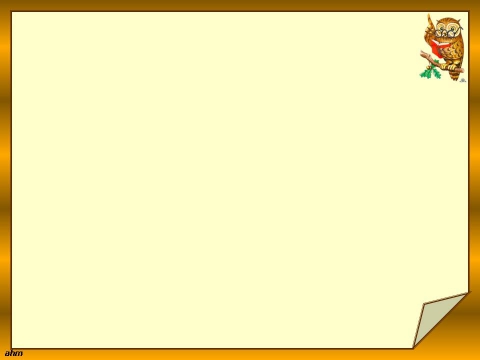 Найдите слова в словаре и дайте им толкование
СЛОВОВЕДЫ

автобус
РЕЧЕВЕДЫ

автолавка
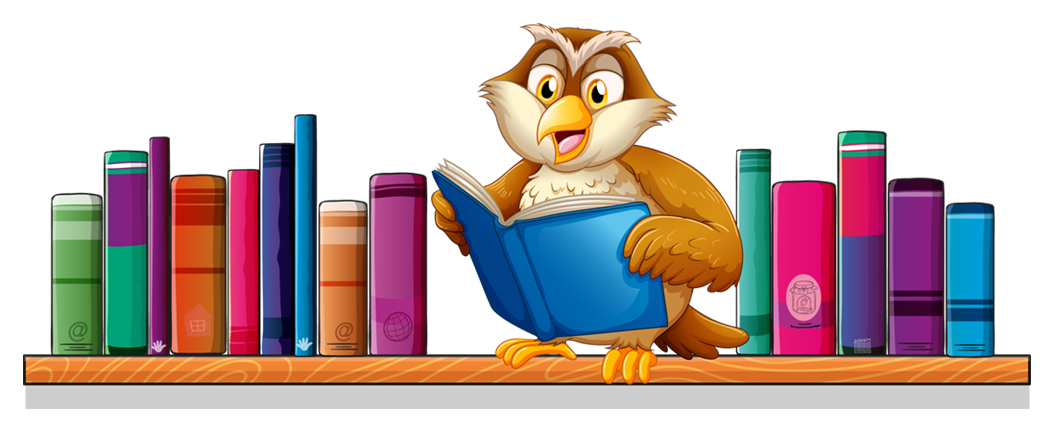 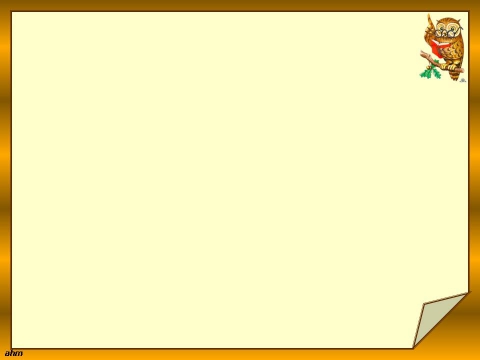 Город ОРФОГРАФИИ
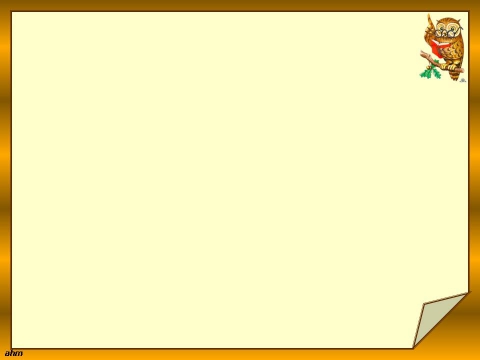 ОРФОГРАФИ-ЧЕСКИЙ СЛОВАРЬ
В орфографическом словаре даются правила написания слов и объясняется, почему они так пишутся.
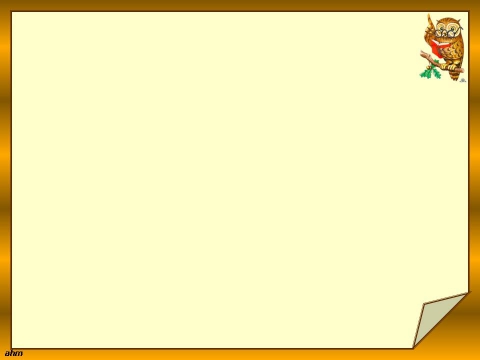 Станция ЗАПОЛНЯЙКА
СЛОВОВЕДЫ

…б…жур
Б…гаж
В…ренье
Г…дюка
Жав…р…н…к
РЕЧЕВЕДЫ

…бр…кос
Б…лкон
В…л…с…пед
Г…араж
Д…ректор
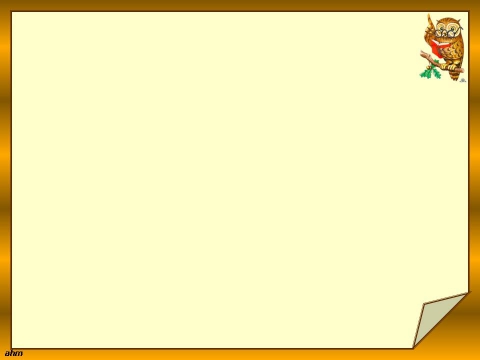 Станция РАССТАВЛЯЙКА
СЛОВОВЕДЫ
картофель
оборона
отчество
лимон
болото
шаблон
РЕЧЕВЕДЫ
трость
 шоколад
 композитор
муравей
 повозка
 яблоня
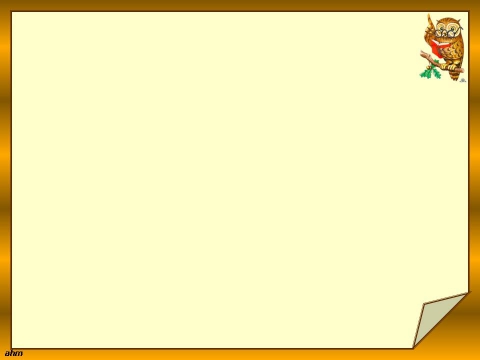 Город СИМОНИМОВ и АНТОНИМОВ
Станция СИМОНИМОВ
Синонимы – слова , близкие по значению, но разные по форме.Словарь содержит синонимы к тому или иному слову. Помогает подобрать наиболее удачное слово или словосочетание для более точного и яркого выражения мысли.
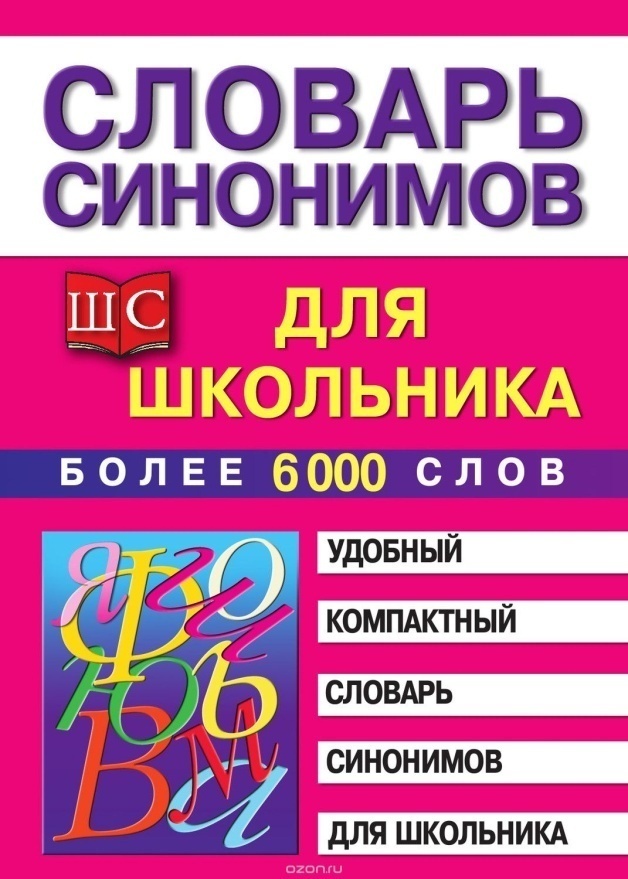 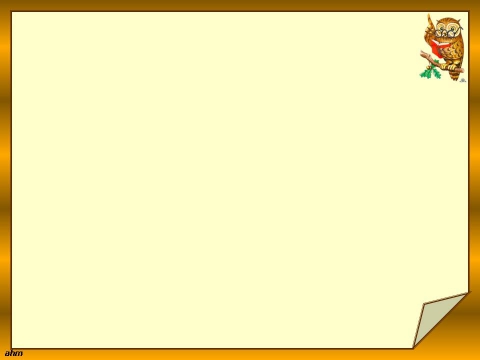 Найдите синонимы среди слов и исключите лишнее
СЛОВОВЕДЫ
огонь, дым, пламя
грустный, печальный, унылый, весёлый
РЕЧЕВЕДЫ
врач, доктор, больной
дети, ребята, детвора, юноша
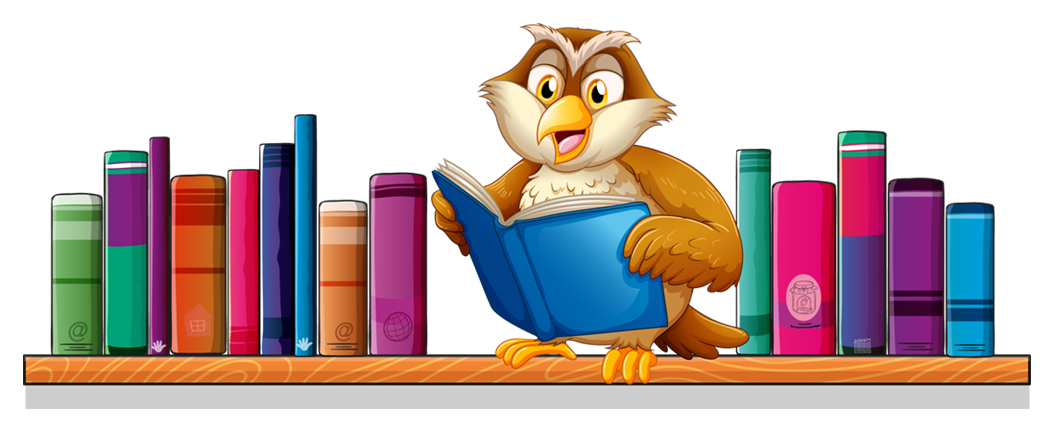 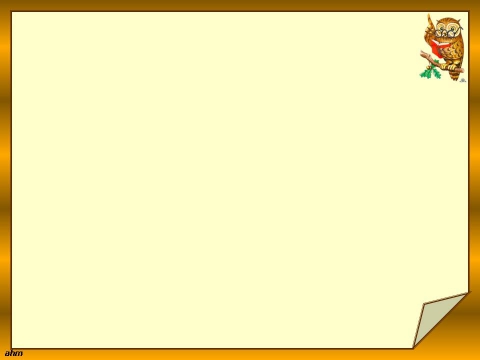 Подберите синонимы к следующим словам
СЛОВОВЕДЫ

лошадь
РЕЧЕВЕДЫ

люди
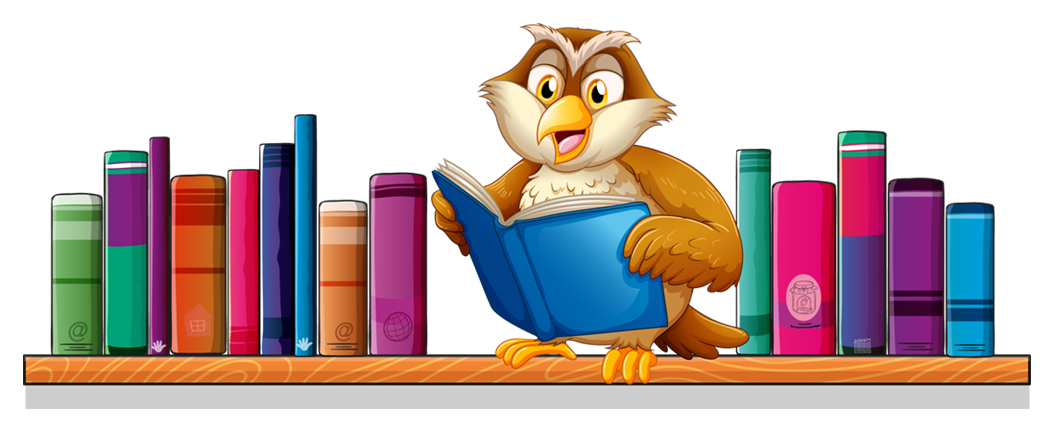 Станция АНТОНИМОВ
Словарь антонимов 
помогает подобрать слова с противоположными значениями, 
найти противопоставление одного свойства или качества другому.
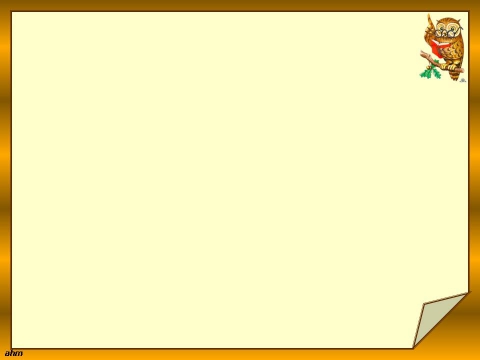 Подберите антонимы к следующим словам
СЛОВОВЕДЫ
богач - …
громкий - …
РЕЧЕВЕДЫ
быстро - …
великан - …
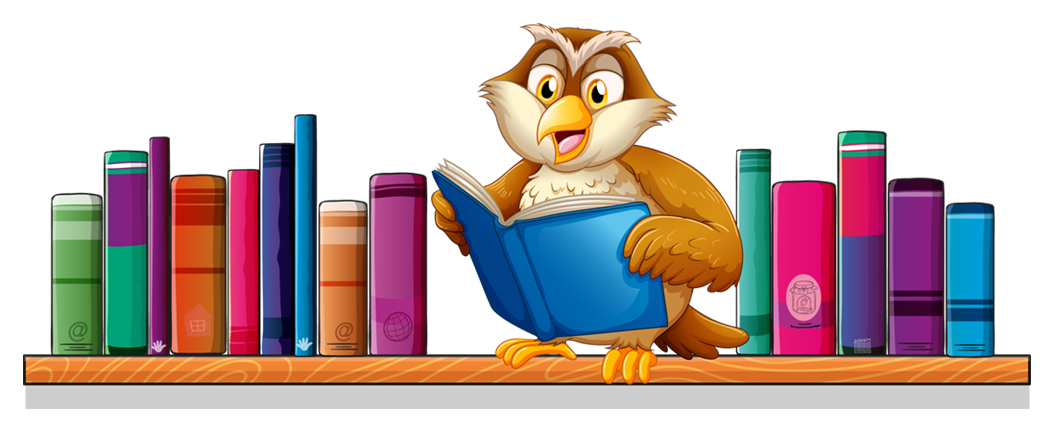 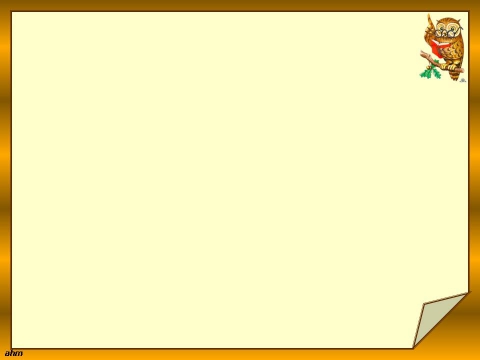 Город ОМОНИМОВ
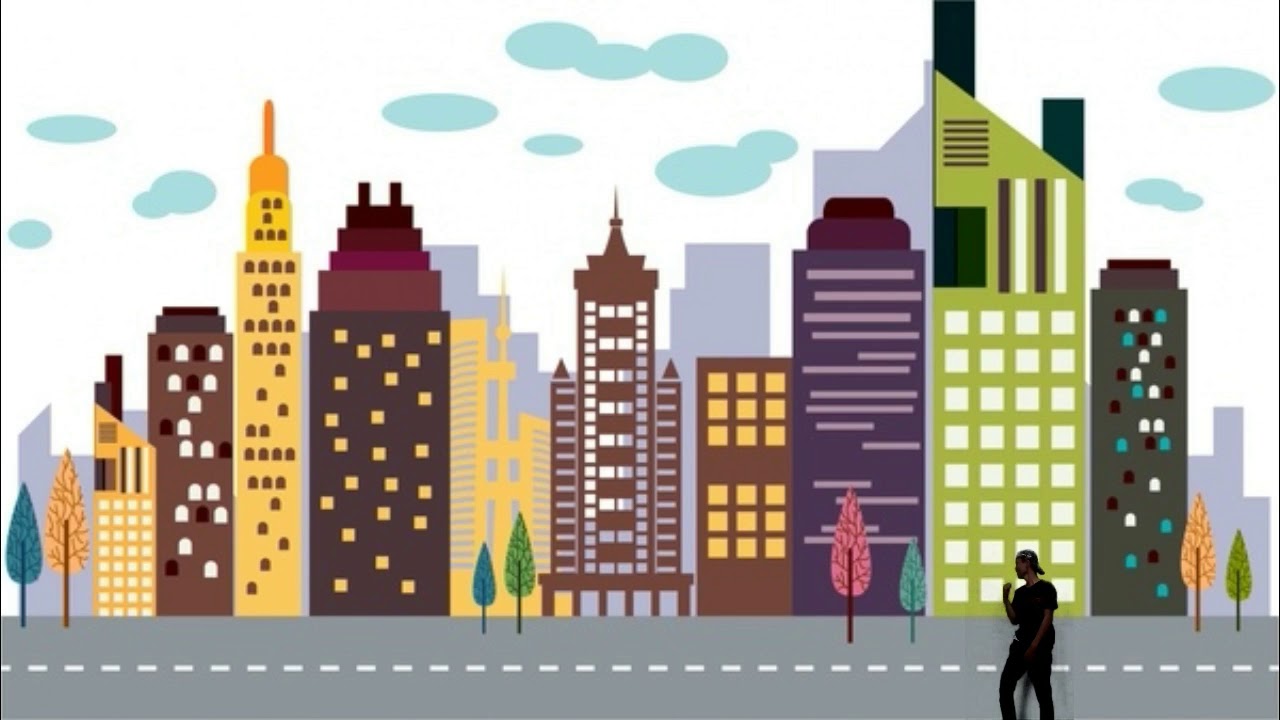 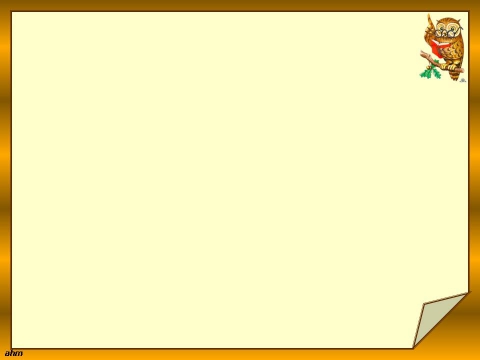 СЛОВАРЬ ОМОНИМОВ
Омонимы – это слова одной части речи, одинаковые по звучанию и написанию, но совершенно разные по лексическому значению.
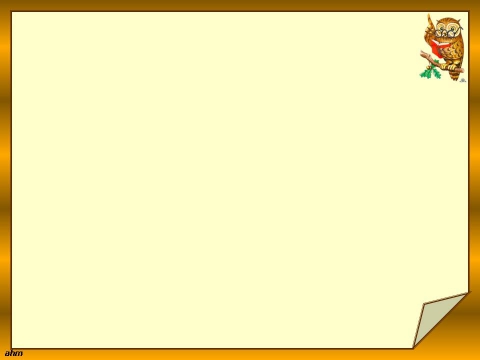 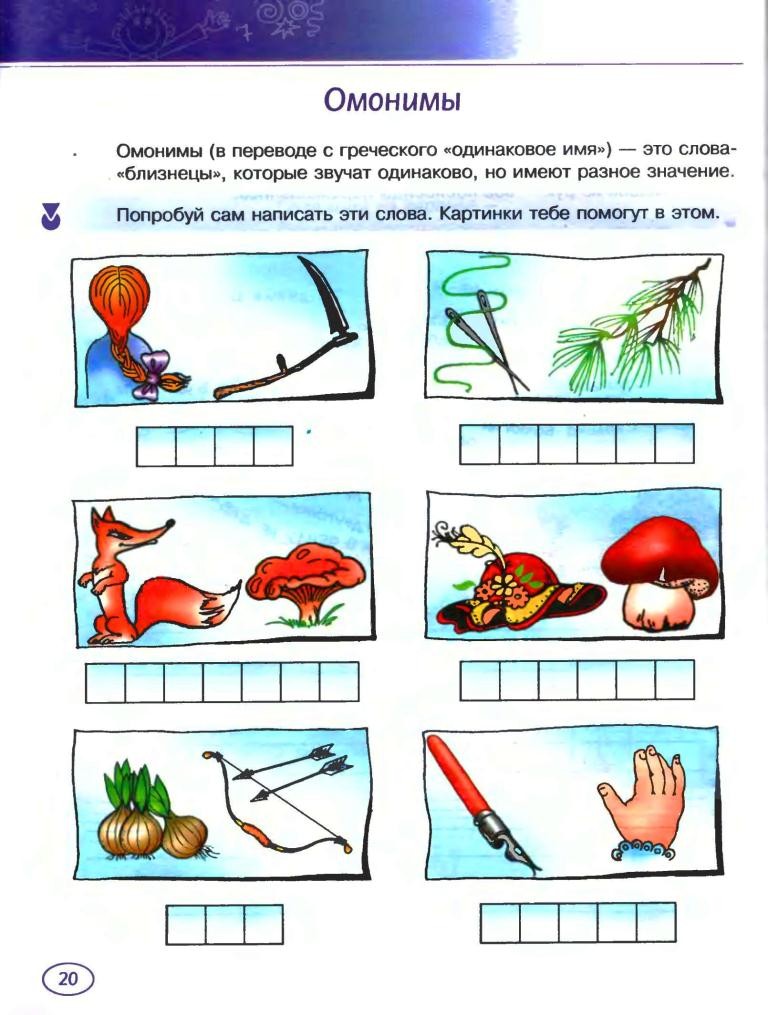 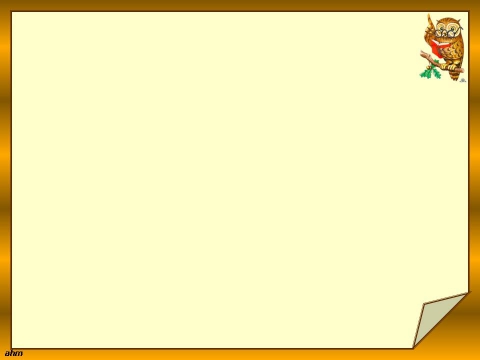 Город ФРАЗЕОЛОГИЯ
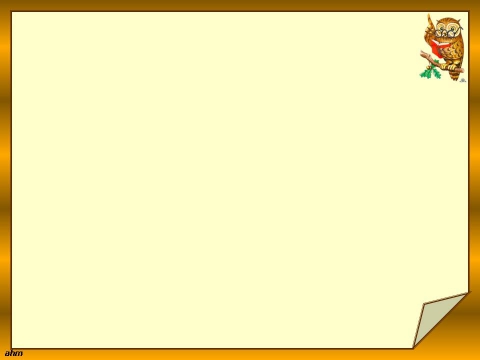 ФРАЗЕОЛОГИЧЕСКИЙ СЛОВАРЬ
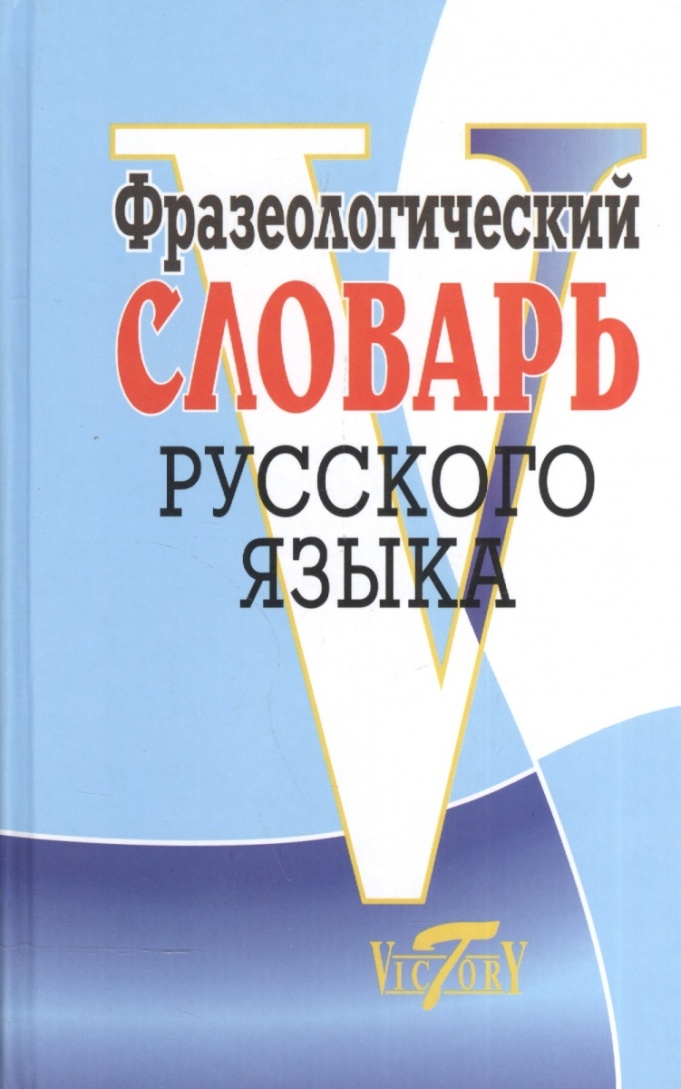 Фразеологический словарь – словарь укоренившихся (т.е. неотделимых друг от друга) сочетаний слов, которые легко узнать в тексте как единое целое, состоящее из нескольких слов и постоянно употребляющихся в повседневной речи
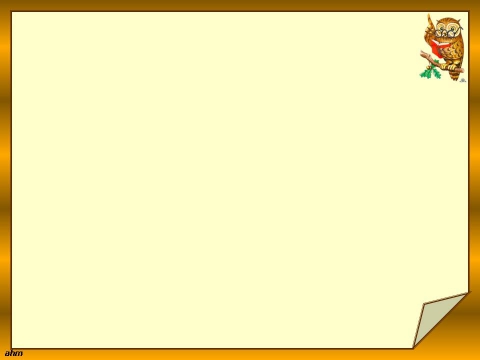 Подберите следующие фразеологизмы
СЛОВОВЕДЫ

заблудиться в трёх соснах
РЕЧЕВЕДЫ

навострить уши
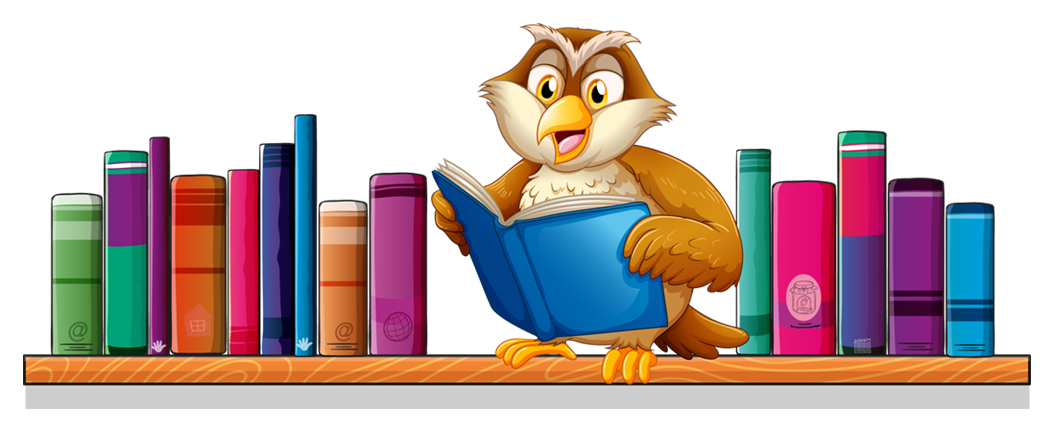 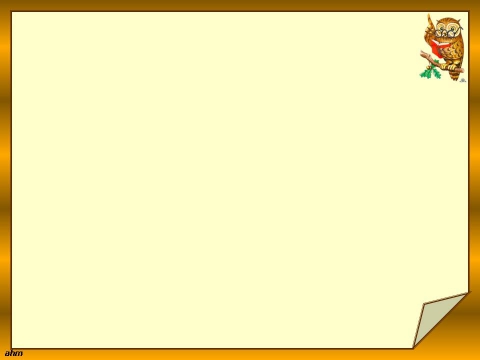 Город ЗАГРАНИЧНЫЙ
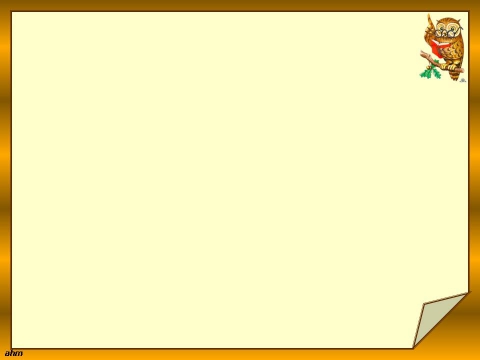 Словарь иностранных слов
Словарь содержит слова, 
пришедшие к нам из других языков.
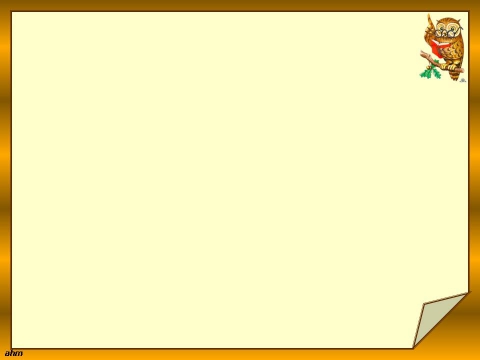 Двуязычные словари
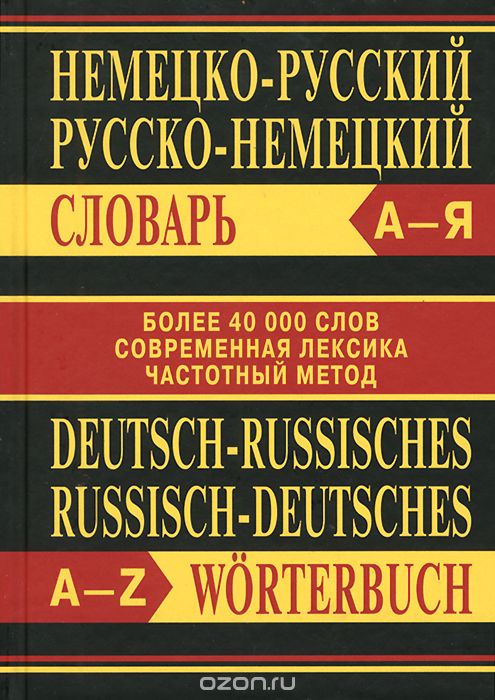 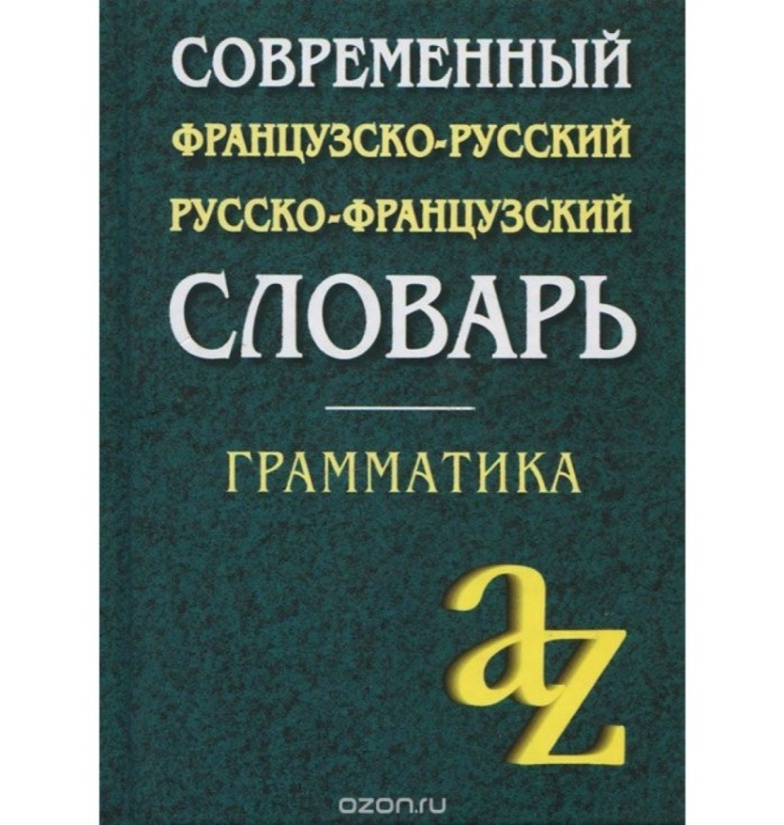 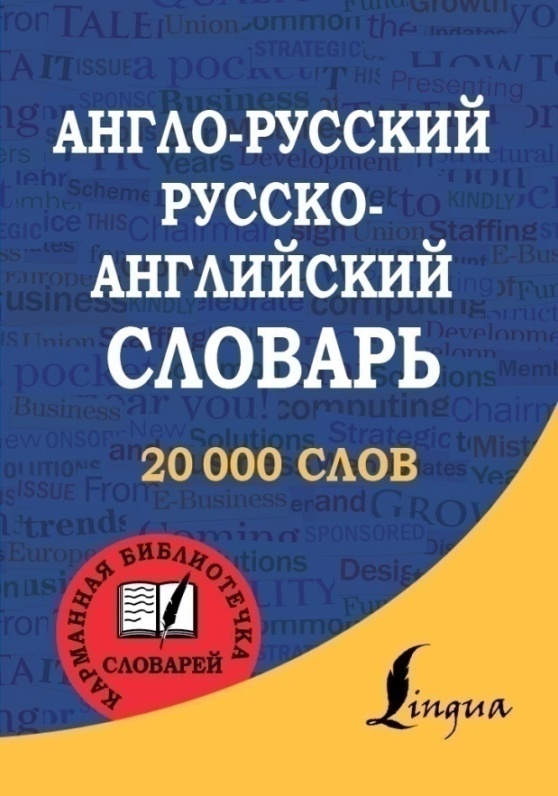 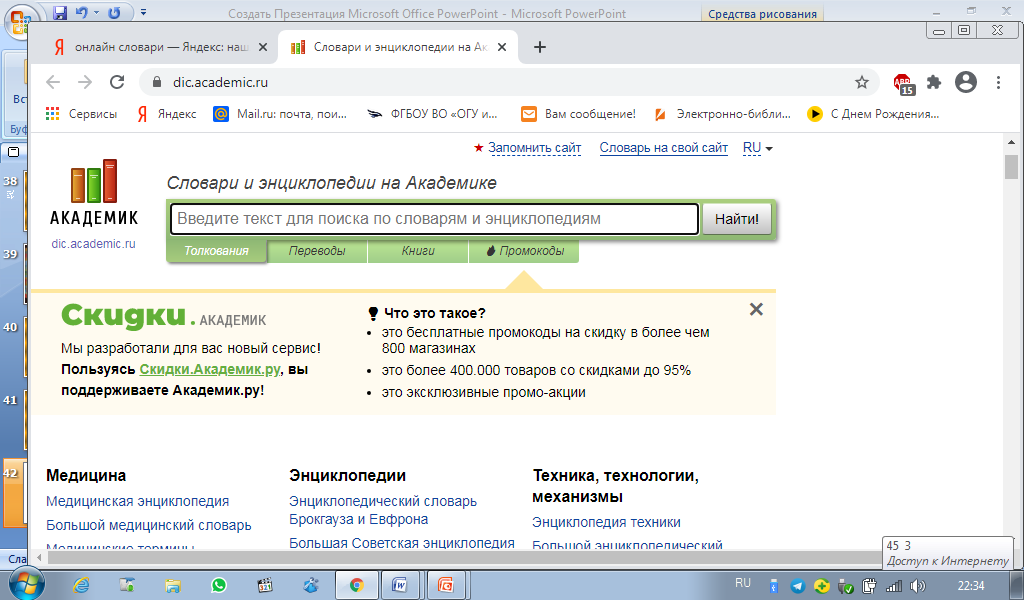 Онлайн словари
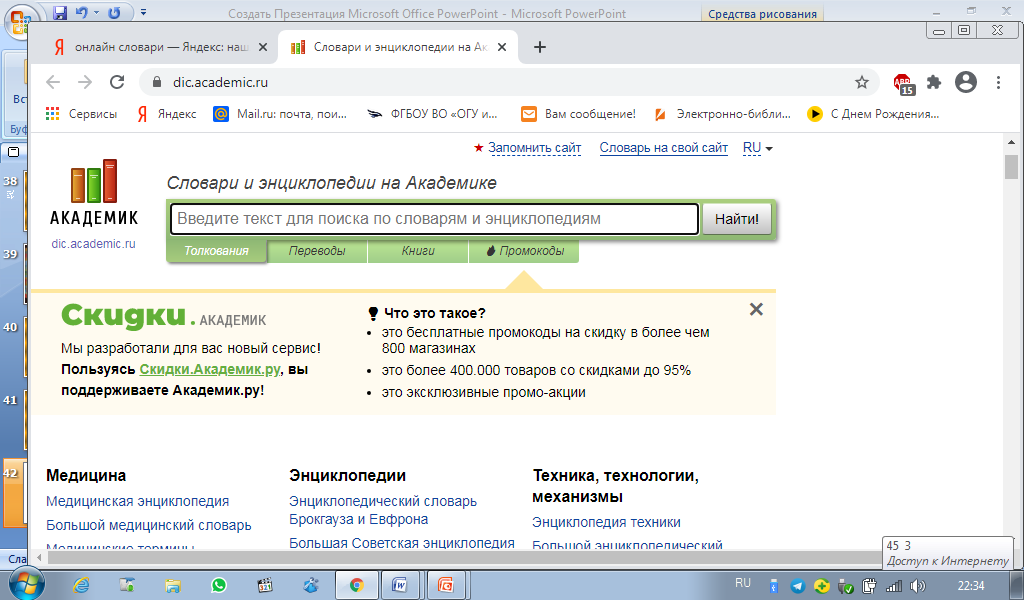 (задание помощник  на стол и  показать на слайде). Ответы зачитываем+ на стол знатока.
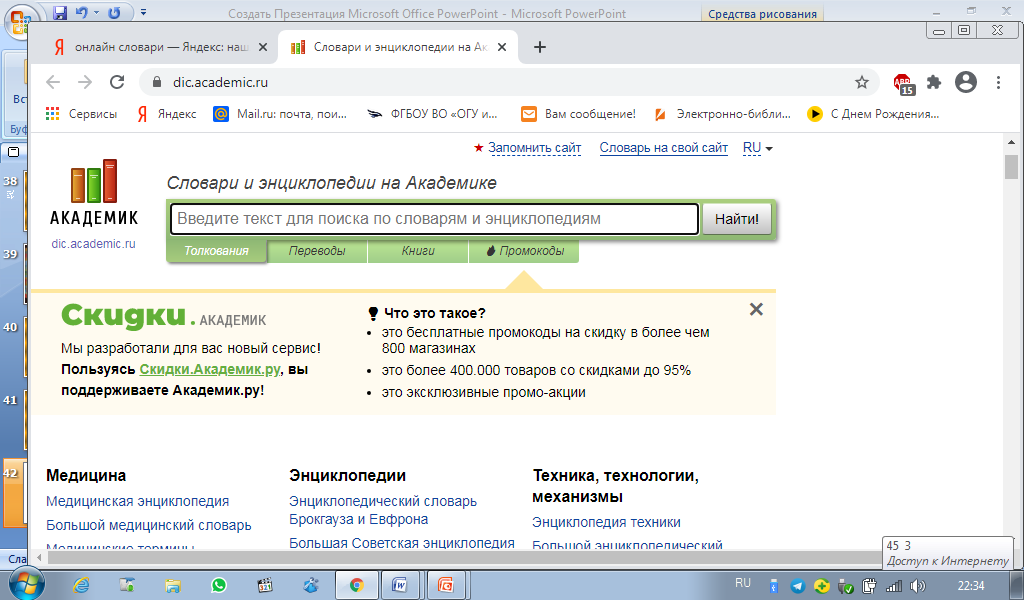 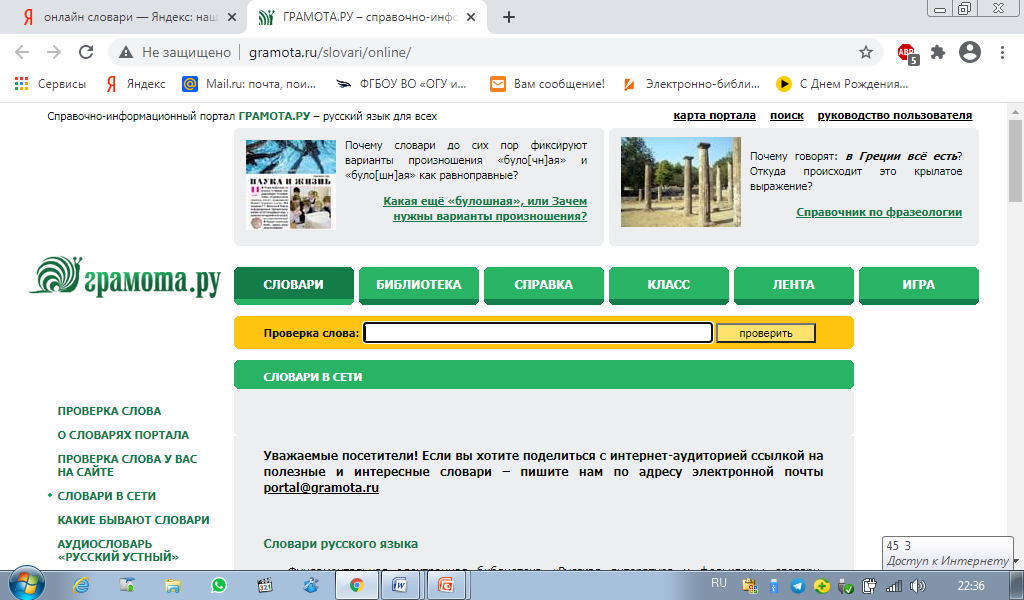 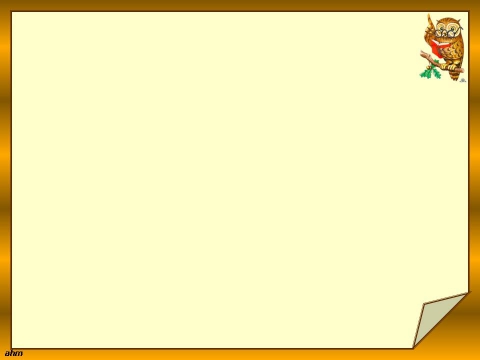 Блиц-опрос
Какими были первые словари? 
Кто автор «Толкового словаря живого великорусского языка»?
Как расположены слова в словарях? 
Каких авторов толковых словарей вы знаете, кроме В.И. Даля?
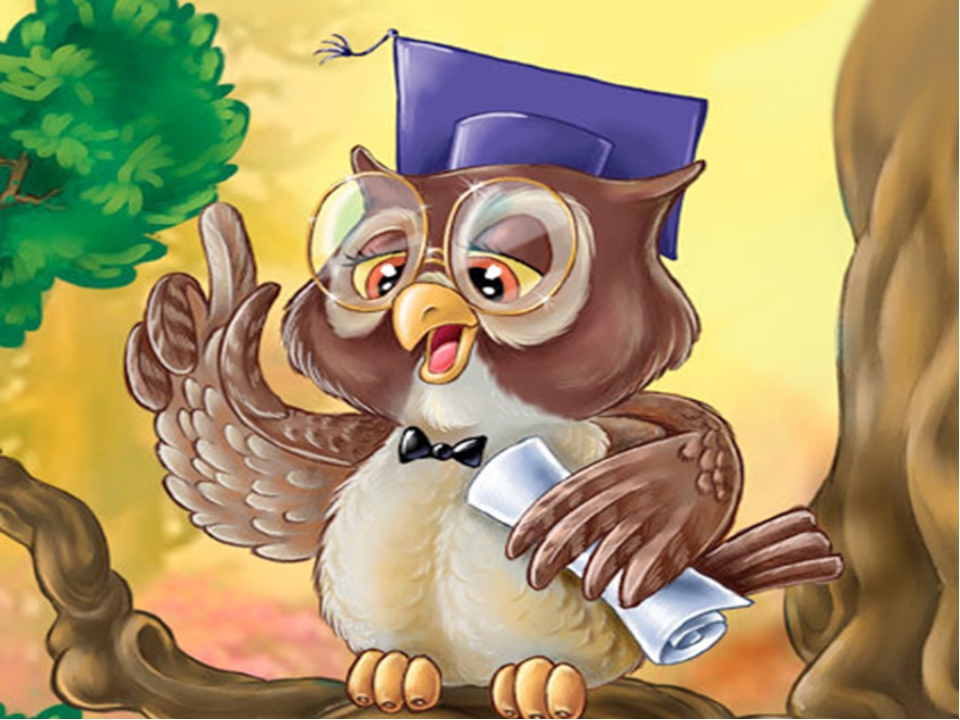 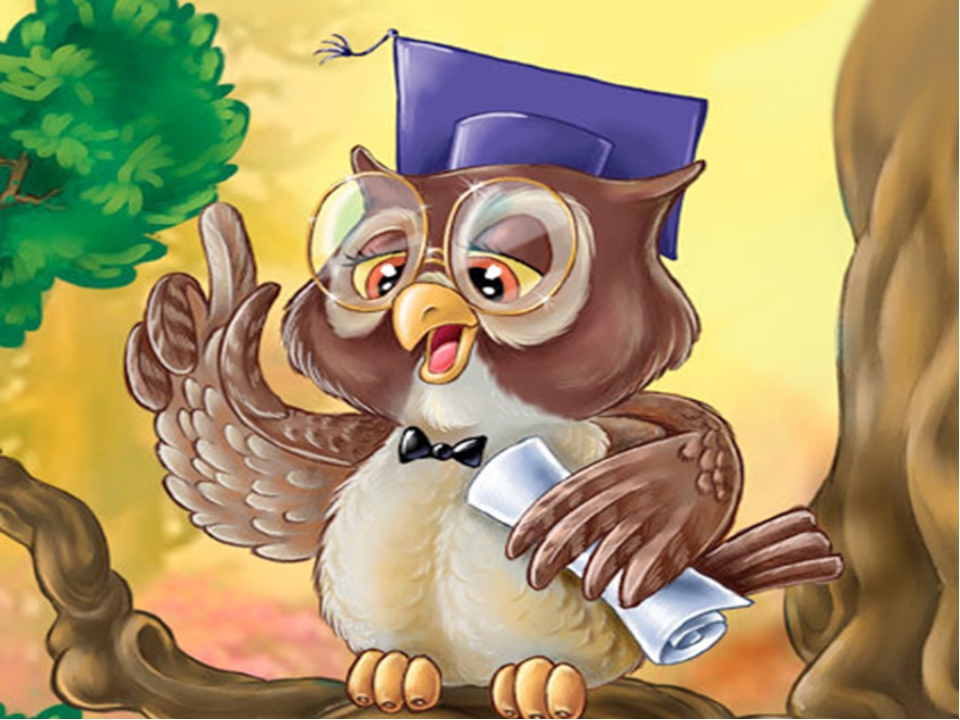 ДО ВСТРЕЧИ !!!